Instrukcja dodanianumeru rejestracyjnego do Karty Mieszkańca Tczewa
Krok po kroku
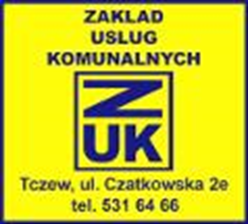 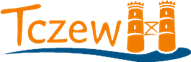 Krok 1
Otwórz aplikację „Karta Mieszkańca Tczewa”
PANEL KOMPUTERA
APLIKACJA MOBILNA
Instrukcja dodania numeru rejestracyjnego do Karty Mieszkańca Tczewa
2
Krok 2
Zaloguj się w panelu logowania
PANEL KOMPUTERA
APLIKACJA MOBILNA
Instrukcja dodania numeru rejestracyjnego do Karty Mieszkańca Tczewa
3
Krok 3
W aplikacji otwórz aplet MENU
PANEL KOMPUTERA
APLIKACJA MOBILNA
Instrukcja dodania numeru rejestracyjnego do Karty Mieszkańca Tczewa
4
Krok 4
W aplikacji otwórz INDENTYFIKATORY
PANEL KOMPUTERA
APLIKACJA MOBILNA
Instrukcja dodania numeru rejestracyjnego do Karty Mieszkańca Tczewa
5
Krok 5
W aplikacji przewiń w dół ekranu
PANEL KOMPUTERA
APLIKACJA MOBILNA
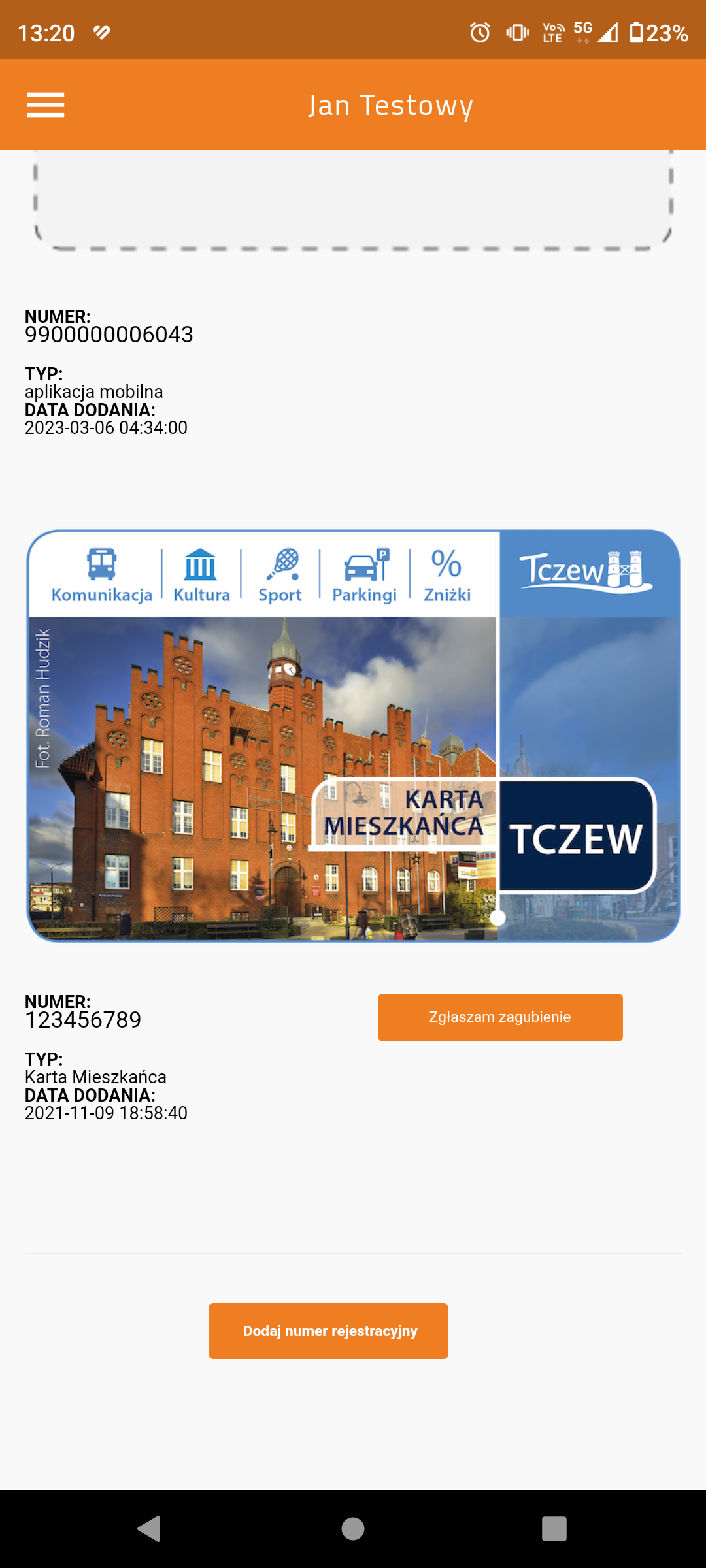 Instrukcja dodania numeru rejestracyjnego do Karty Mieszkańca Tczewa
6
Krok 6
Kliknij Dodaj numer rejestracyjny
PANEL KOMPUTERA
APLIKACJA MOBILNA
Instrukcja dodania numeru rejestracyjnego do Karty Mieszkańca Tczewa
7
Krok 7
Wpisz numer rejestracyjny pojazdu (wielkie litery, bez spacji) i powtórz go
PANEL KOMPUTERA
APLIKACJA MOBILNA
Instrukcja dodania numeru rejestracyjnego do Karty Mieszkańca Tczewa
8
Krok 8
Kliknij przycisk Dodaj
PANEL KOMPUTERA
APLIKACJA MOBILNA
Instrukcja dodania numeru rejestracyjnego do Karty Mieszkańca Tczewa
9
Krok 9
Zatwierdź przyciskiem OK
PANEL KOMPUTERA
APLIKACJA MOBILNA
Instrukcja dodania numeru rejestracyjnego do Karty Mieszkańca Tczewa
10
Numer rejestracyjny został dodany prawidłowo
PANEL KOMPUTERA
APLIKACJA MOBILNA
Instrukcja dodania numeru rejestracyjnego do Karty Mieszkańca Tczewa
11
Dziękuję za uwagę!
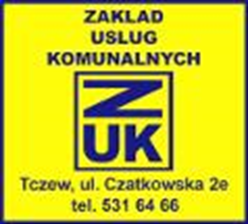 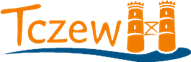 Instrukcja dodania numeru rejestracyjnego do Karty Mieszkańca Tczewa
12